Поступление доходов в бюджет за полугодие 2017 и 2018 годов
Тыс.руб.
2017 год
2018 год
309 082
310 543
Безвозмездные 
поступления
238864
77,3%
238844
76%
106,4% (+6,4%)
24%
Налоговые и 
неналоговые доходы
22,7%
74699
70217
Анализ структуры поступлений налоговых и неналоговых доходов в бюджет за полугодие 2017 и 2018 годов
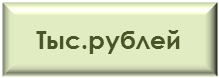 2017 год
2018 год
Налоги на 
совокупный
доход
 3 226
Доходы от
 использования 
имущества 3 021
Прочие 
доходы 2 363
Доходы от
 продажи  
активов 314
Доходы от
 использования 
имущества 2 640
Налоги на 
совокупный
доход
 3 553
Акцизы 6 447
Акцизы 6 757
Доходы от
 продажи  
активов 222
Прочие
доходы 
2 209
НДФЛ 58785
НДФЛ 55381
Всего 74 699
тыс.руб.
Всего 70 217
тыс.руб.
в тыс.руб.